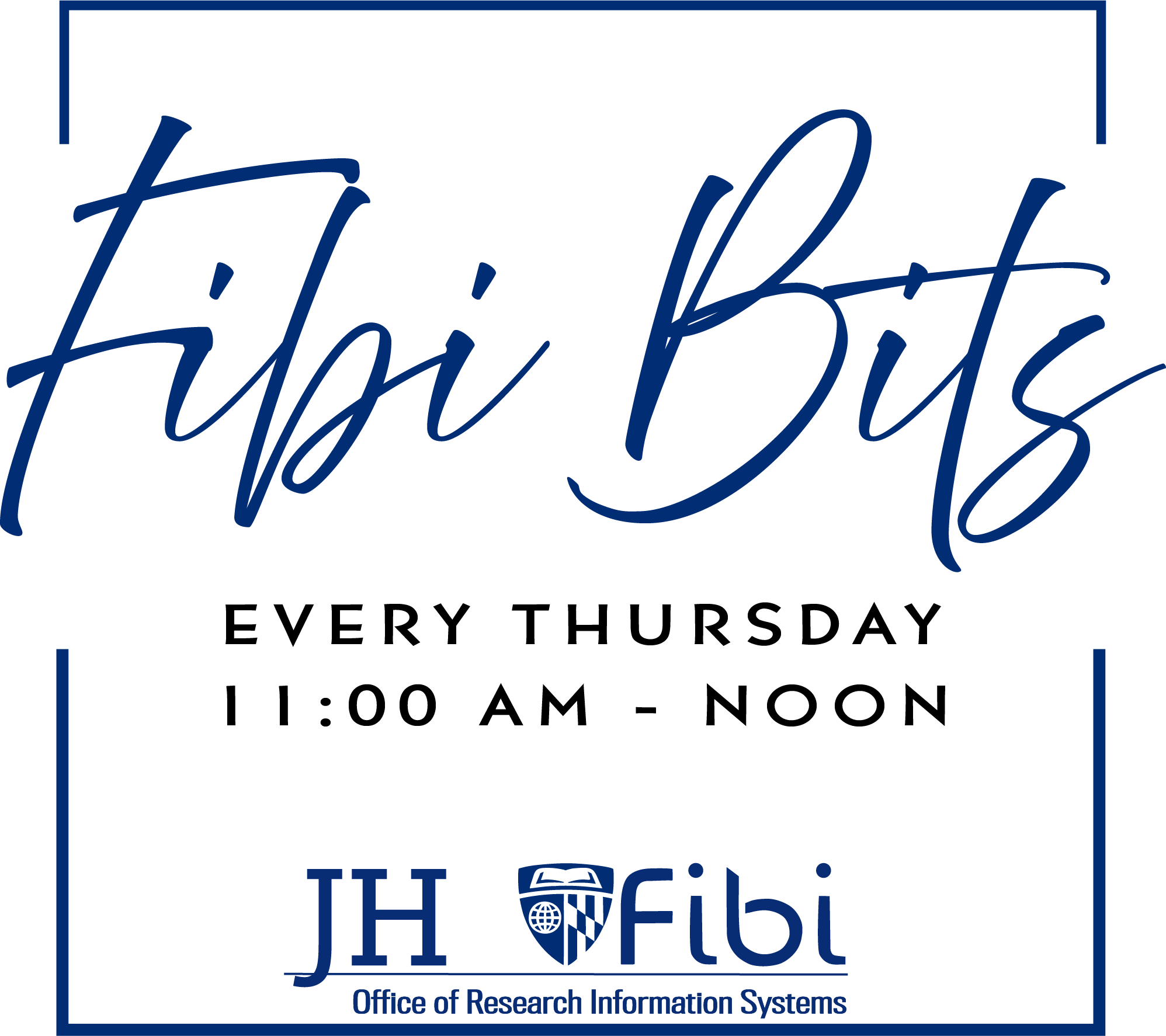 Welcome
Hot Topics:
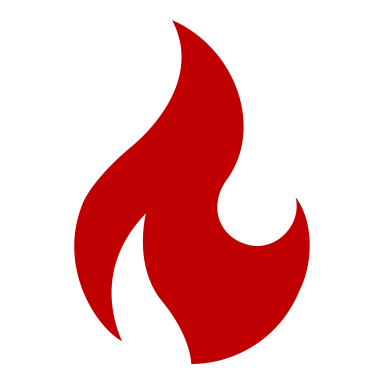 Website walk-thru
Email Issue in the Rolodex/Address Book
Update Training
3/14/24
Hot Topics:
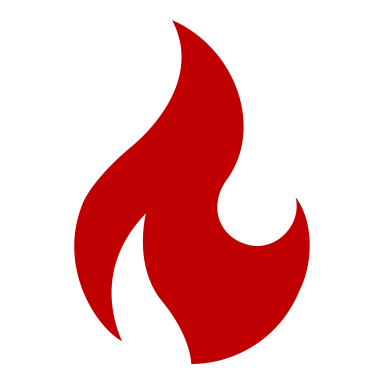 Website Walk-thru
PI/Key Personnel edit Questionnaires or Certifications after completion (How to give temporary aggregator access) 
Future Enhancements - highlights 
What can't be done in Fibi but we get asked to do…
3/21/24
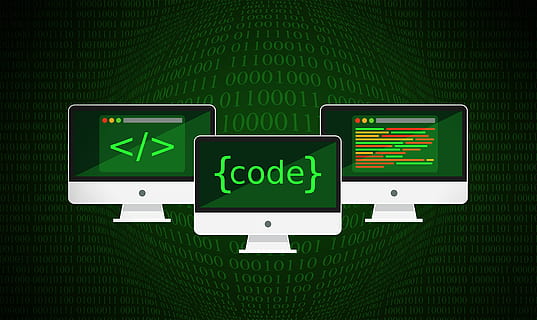 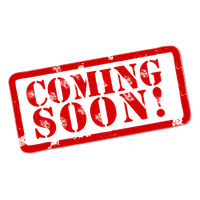 Fixes and Enhancements
Notifications Preferences
Cleaning up and fixing some notifications issues
Adding more information to Notifications 
 Award Type and Prime Sponsor
Attachment Issue 
Upper case letters in name (.PDF) should no longer cause an issue
Email Address Issue in the Rolodex
SR Locking
FIBI Limitations
Rolodex - editing (still discussing for initial edit if the entry hasn’t been used)
Comments - Editing and deleting (future enhancement)
SRs – Deleting, notifications, etc. (future enhancements)
Delete PDs -  but you can deactivate PDs
What else are you noticing?
Hot Topics:
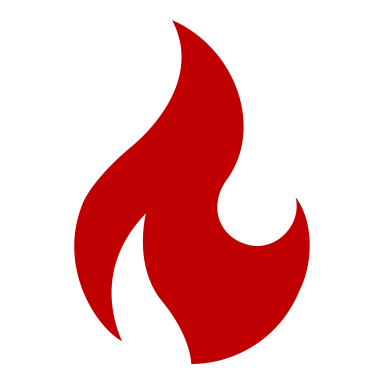 Website Walk-thru
RPPR Certifications (specific to JHURA depts.)
Elastic Searches
Patch Update
3/28/24
Progress Report/Continuation/Modification for Grant or Subgrant
JHURA
SOM
RPPR – requires Key Personnel Certification
Forms needed:
FillableProgressReport_JHU_KeyPersonnel_CertificationJHURAonly03212024P (Attach to Comments)
FillableProgressReportContinuationModforGrantSubgrant03182024P (Attach to Q1233 or Q1426)
RPPR – only requires PI Cert
Forms needed:
FillableProgressReportContinuationModforGrantSubgrant03182024P (Attach to Q1233 or Q1426)
Elastic Search – Did you know?
8 minute wait (Address Book or new information from a feed)
Criteria, criteria, criteria
Employee or Personnel 
Last Name, First Name
JHEDID
PERNR
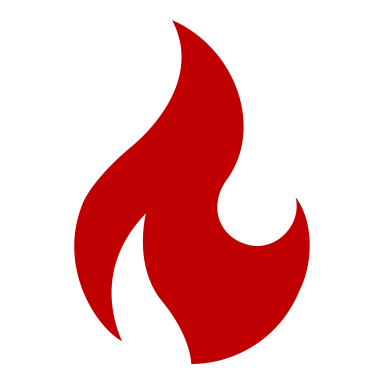 THIS WEEK’s Hot Topics:
Website walk-thru
Roles and Access – How to Look them up (710)
Other Support Tool (702e)
Sync Person Training
Update on Patch
4/4/24
Roles and Access – New Hire, Changes, or Clean-up

How to Look Roles Up for a User
	Fibi Report – Reports > Default > 710 Fibi Roles for Users

How to get new users added or make changes
	Link - https://oris.jhu.edu/roles-request/

Common miscommunication
	Can I have access to Cost Center 111111111?
	Do you also need to be a reviewer/approver?  Please specify.